Использование облачной системы 
1С:Образование для реализации 
программы "Профессионалитет" по специальности 
"Технологии парикмахерского искусства"
Быленко Маргарита Игоревна, преподаватель ГБПОУ КК АТТС
byl-margarita@mail.ru
Разработка верифицированного контента и программ для школьного образования  с 1996 г.
Уникальная «Библиотека цифровых учебных материалов» с десятками тысяч ресурсов по школьным предметам, платформа автоматизации и управления учебным процессом «1С:Образование», портал для учителей «1С:Урок». 
Издательство «1С-Паблишинг» входит в перечень допущенных к использованию в общеобразовательных организациях России (приказ Минобрнауки РФ №699), многократно участвовало в гос. проектах с Минобрнауки, Минпросвещения, НФПК, в т.ч. ЕК ЦОР, ФЦИОР, МЭШ, Маркетплейс Минпрос, Витрина ЭОР МО и др.
Регистрация в реестре российского ПО, в Роспатенте, экспертиза Навигатора образования АСИ и Минпросвещения.
Контент ориентирован на реализацию ФГОС, апробация в реальном учебном процессе.
Сотрудничество с ведущими авторами-методистами: кандидатами и докторами наук, авторами учебников, действующими педагогами с многолетним стажем, экспертами из МГУ, МПГУ, МГТУ, МГОУ, учителями школ и др. 
Регулярное обучение педагогов и курсы повышения квалификации педагогов и обучение студентов пед. факультетов в МПГУ, ГУ ВШЭ, ОЦ «Сириус» и др.
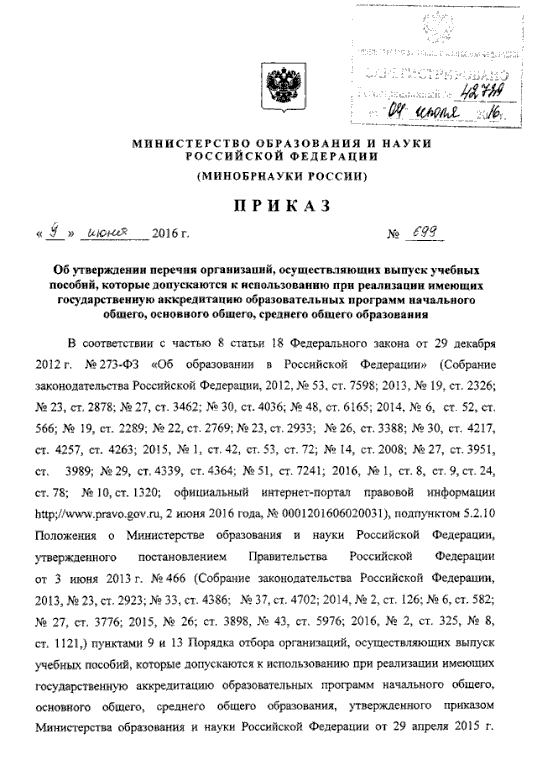 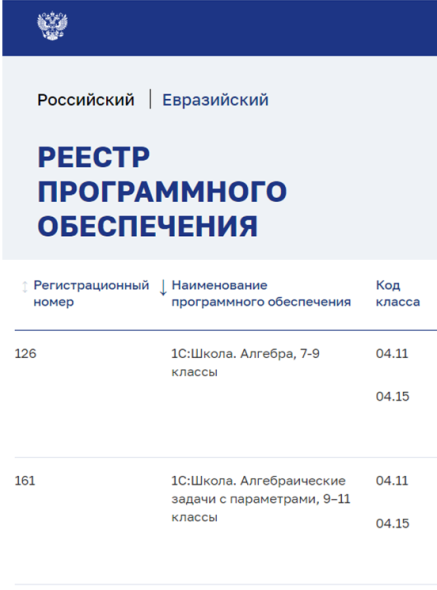 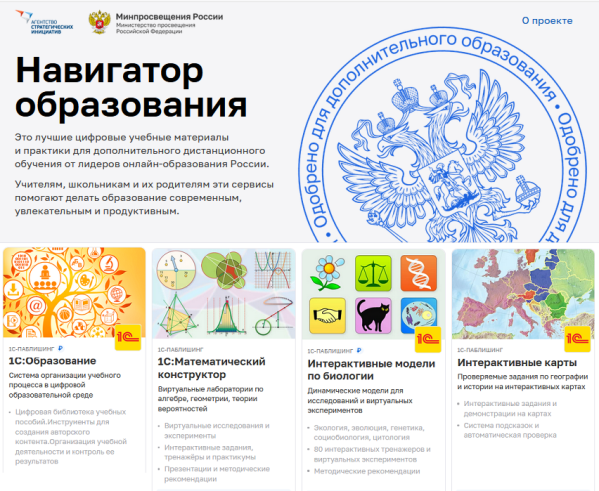 [Speaker Notes: Может здесь еще написать про участие в разработке коллекций ЕК ЦОР, ФЦИОР и т.д.?]
Цифровая библиотека системы «1С:Образования»
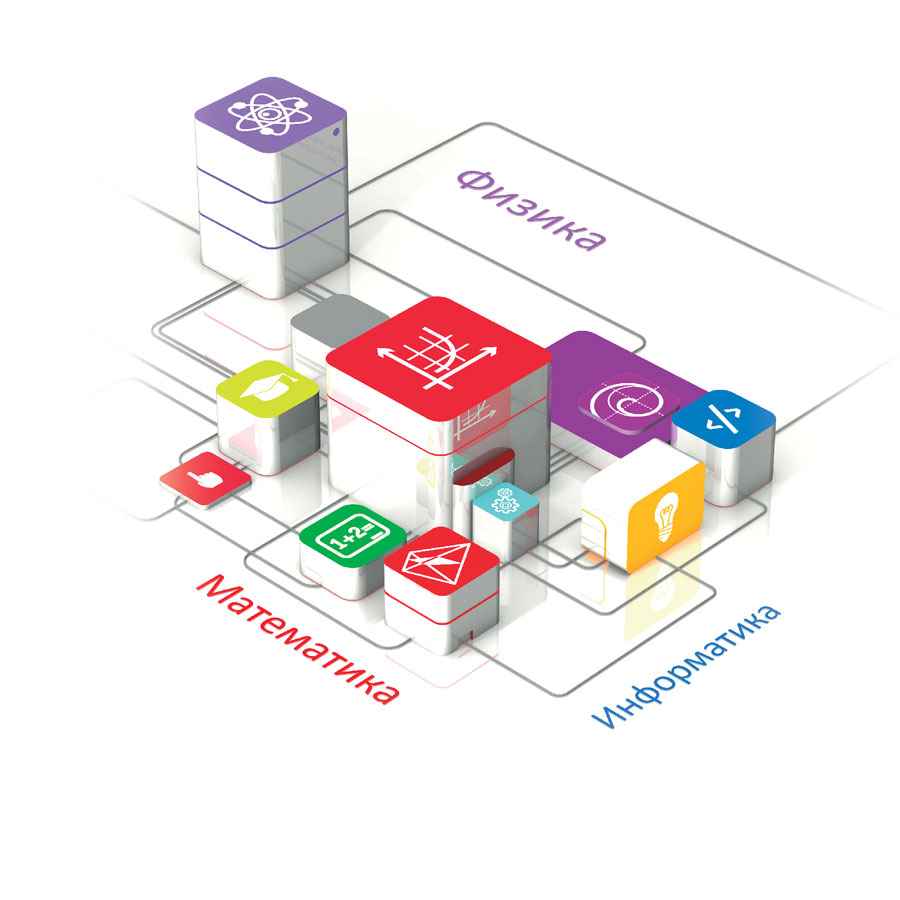 Алгебра, геометрия, информатика
Русский язык
Физика
Химия, биология, география
История, экономика, обществознание
Состав библиотеки постоянно пополняется и расширяется
Выпущены издательством «1С-Паблишинг», выпускающим пособия, допущенные к использованию при реализации основных образовательных программ (приказ Минобрнауки РФ №699 от 09.06.16, ст.18 №273-ФЗ)
Типы электронных ресурсов в составе цифровой библиотеки «1С:Образование»
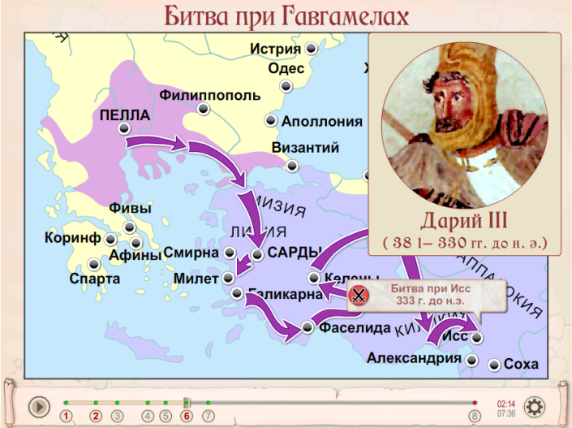 Анимированные рисунки, карты, лекции
Интерактивные лекции, рисунки, карты, схемы и  таблицы
Интерактивные задания
Динамические  модели
Виртуальные лаборатории 
Виртуальные экскурсии
Интерактивные энциклопедии, справочники, словари
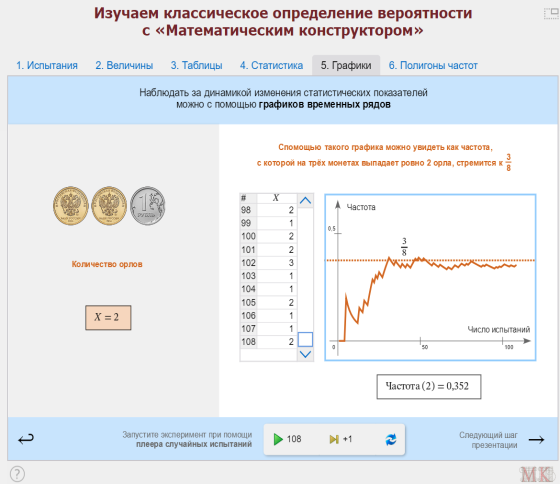 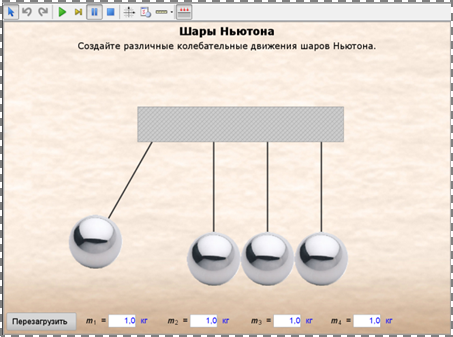 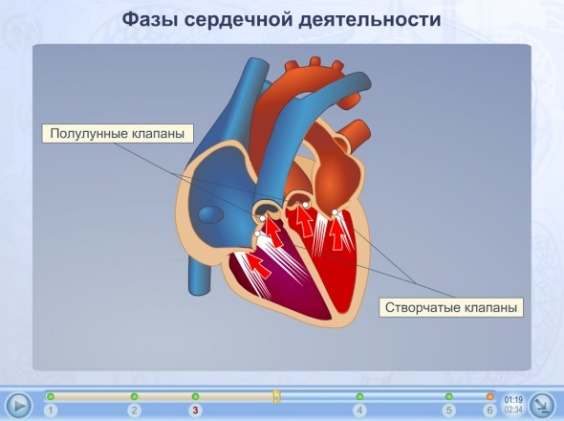 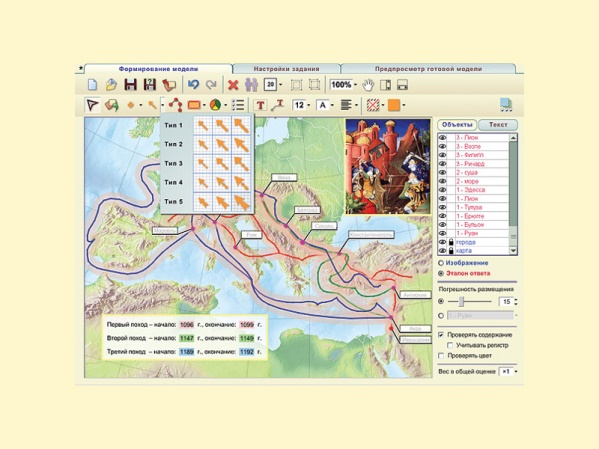 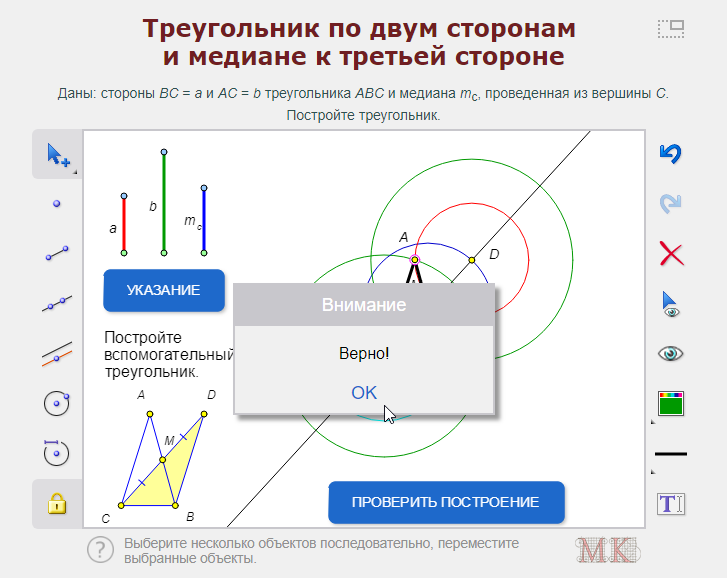 Какие учебные материалы можно создавать в системе «1С:Образование»?
Иллюстрированные тексты (html-страницы)
Медиафайлы
Тестовые задания с автоматической проверкой
Творческие задания с ручной проверкой 
Учебные материалы различного дидактического назначения:
Обучающие задания
Тренажеры, в том числе пошаговые
Лабораторные и практические работы
Контрольные тесты
Структурированные учебные курсы

https://rutube.ru/video/dd2e0bd7d8f3132916ef0ae12d89e52a/
ПРОФЕССИОНАЛИТЕТ
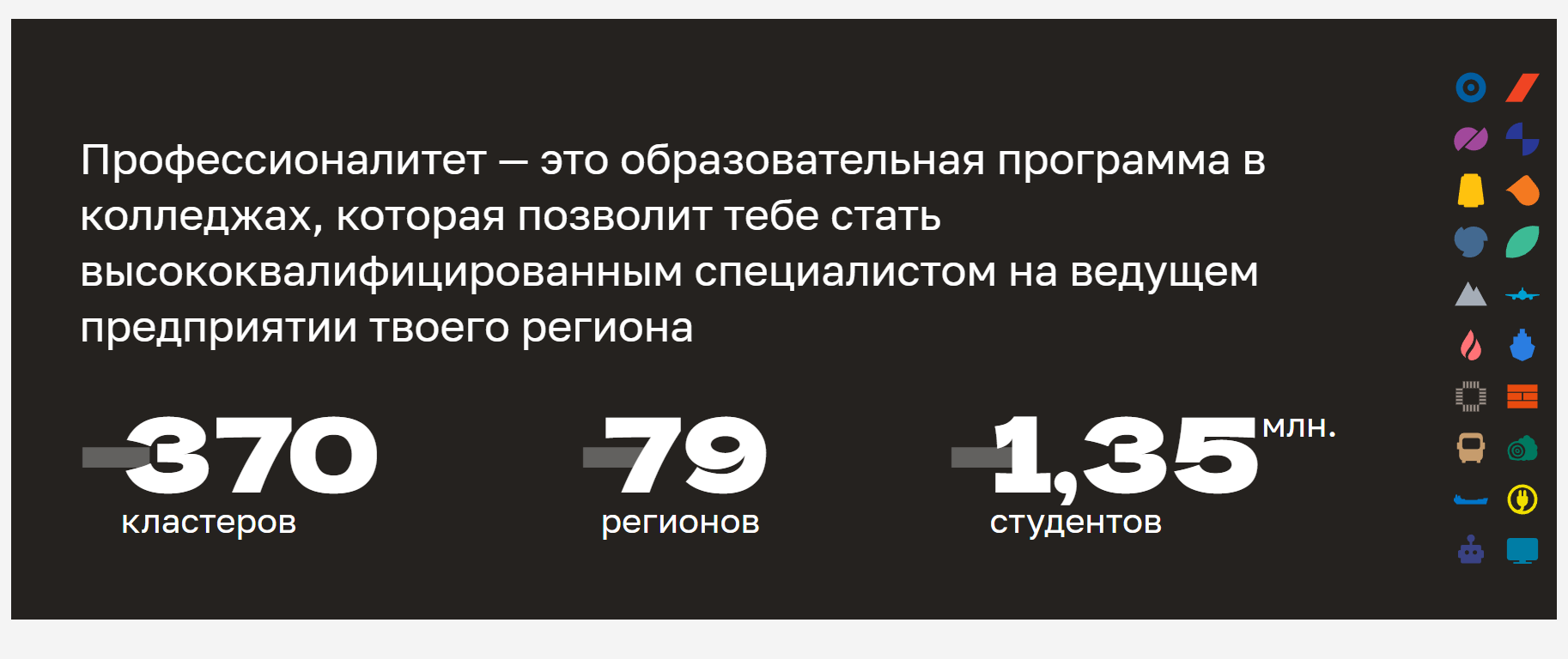 ПРОФЕССИОНАЛИТЕТ
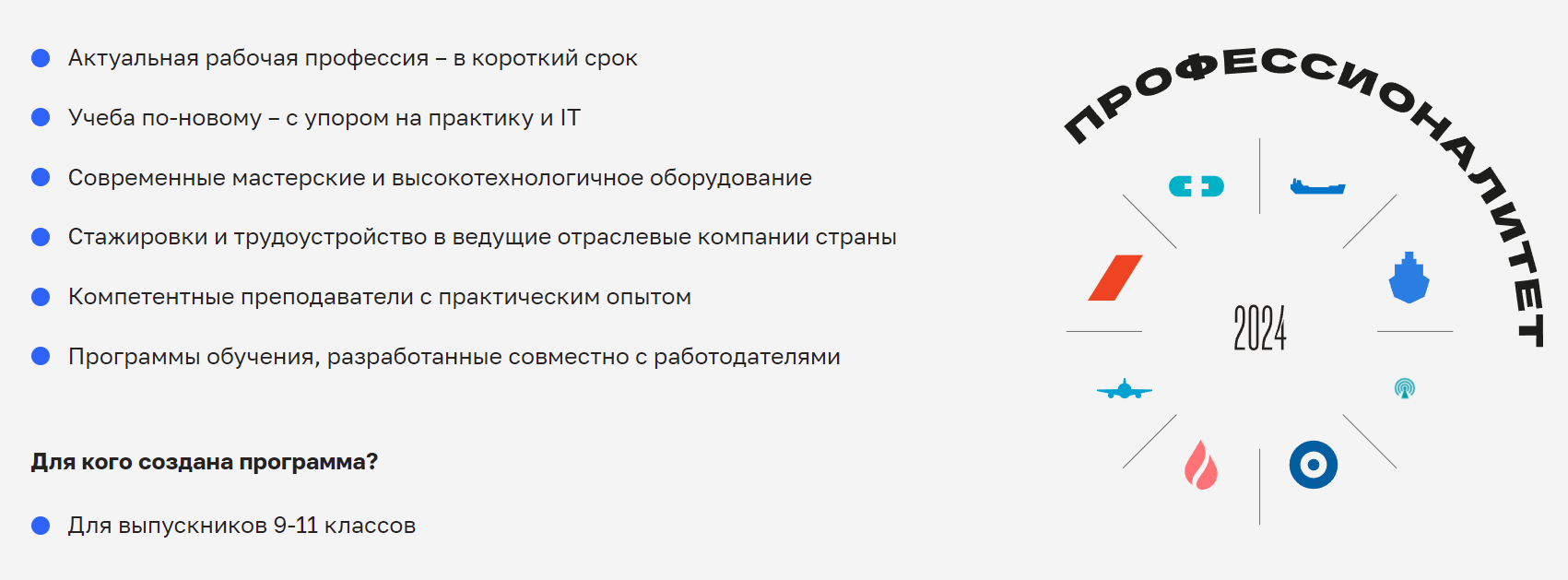 ПРОФЕССИОНАЛИТЕТ
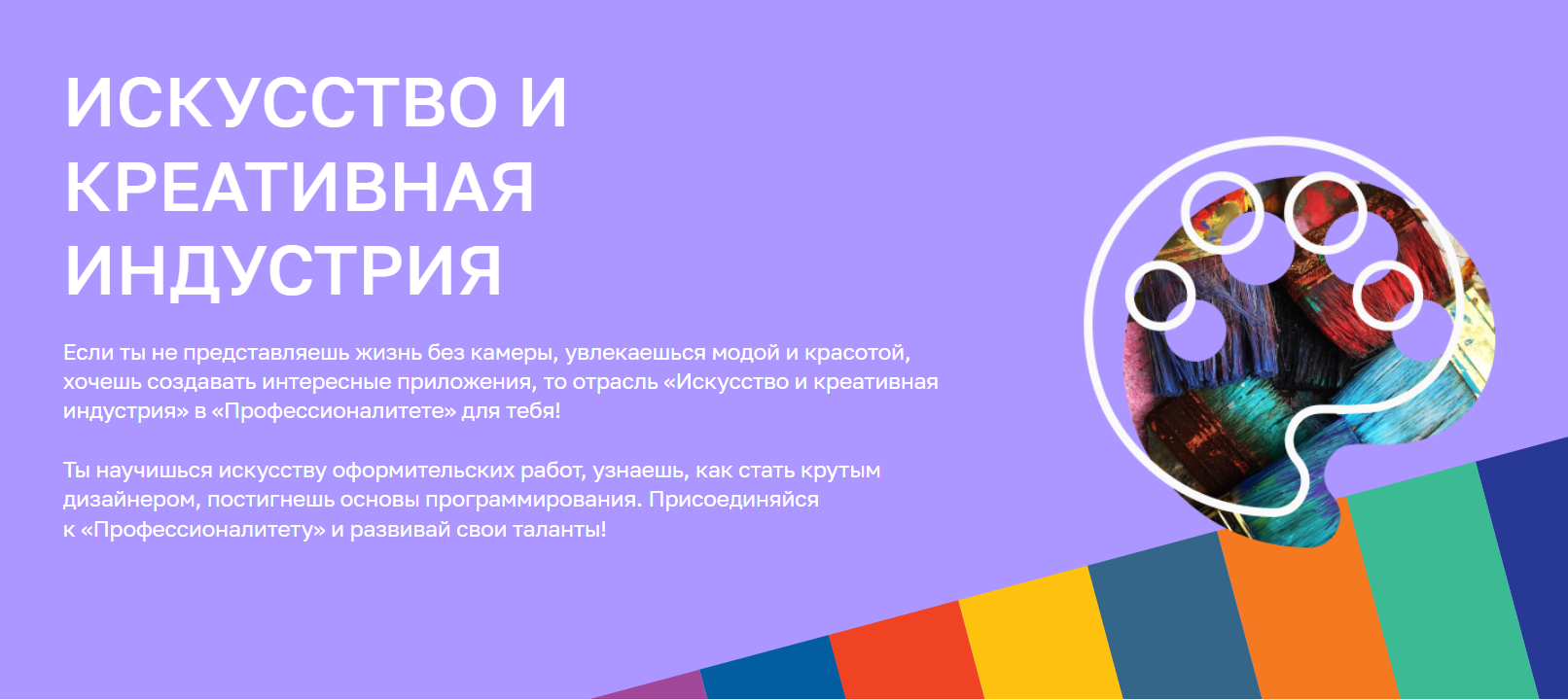 Технологии индустрии красоты
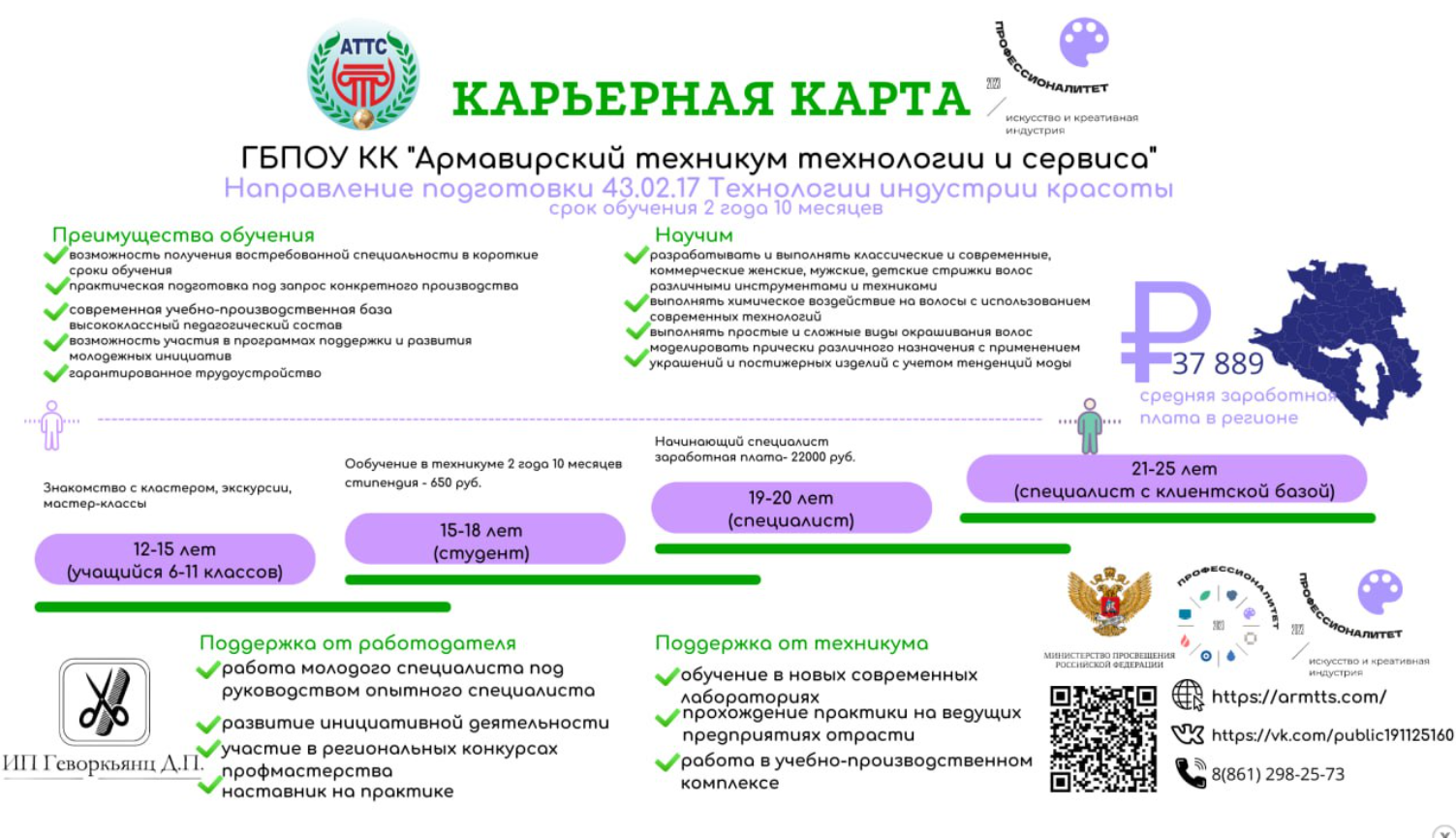 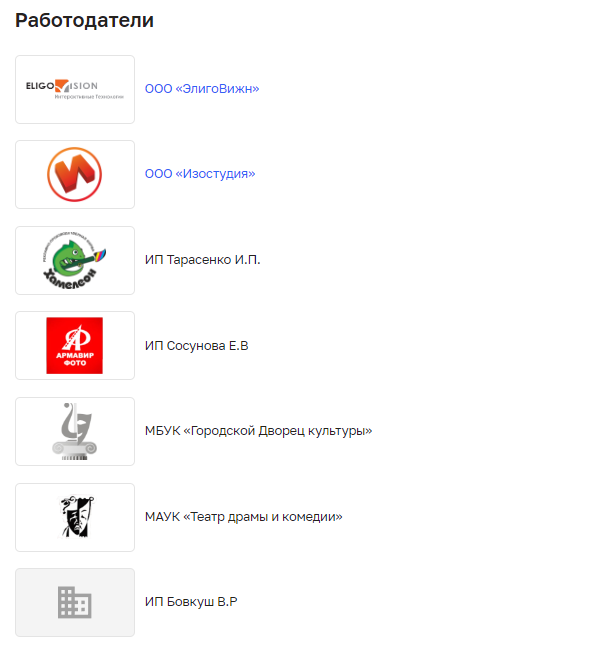 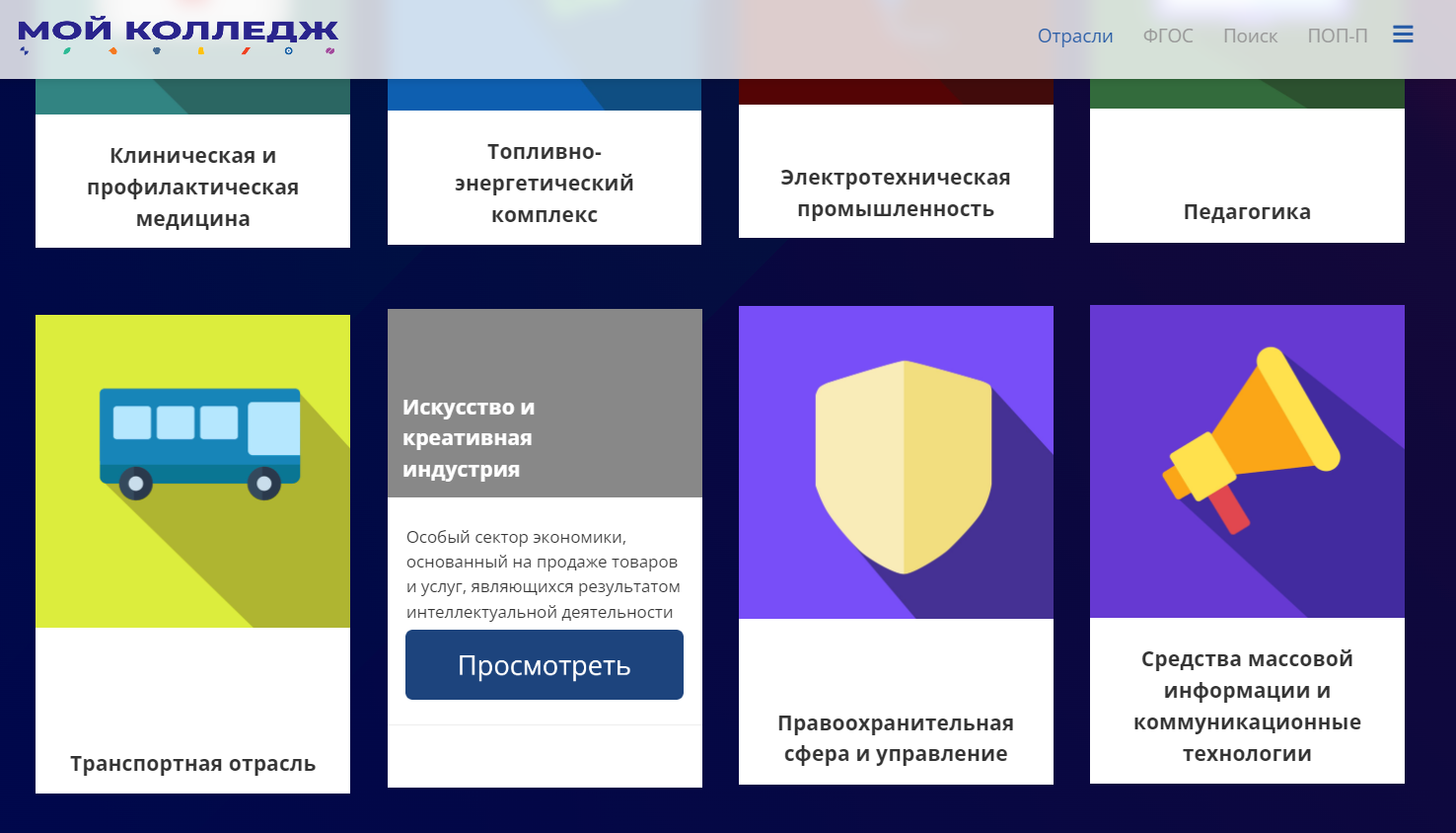 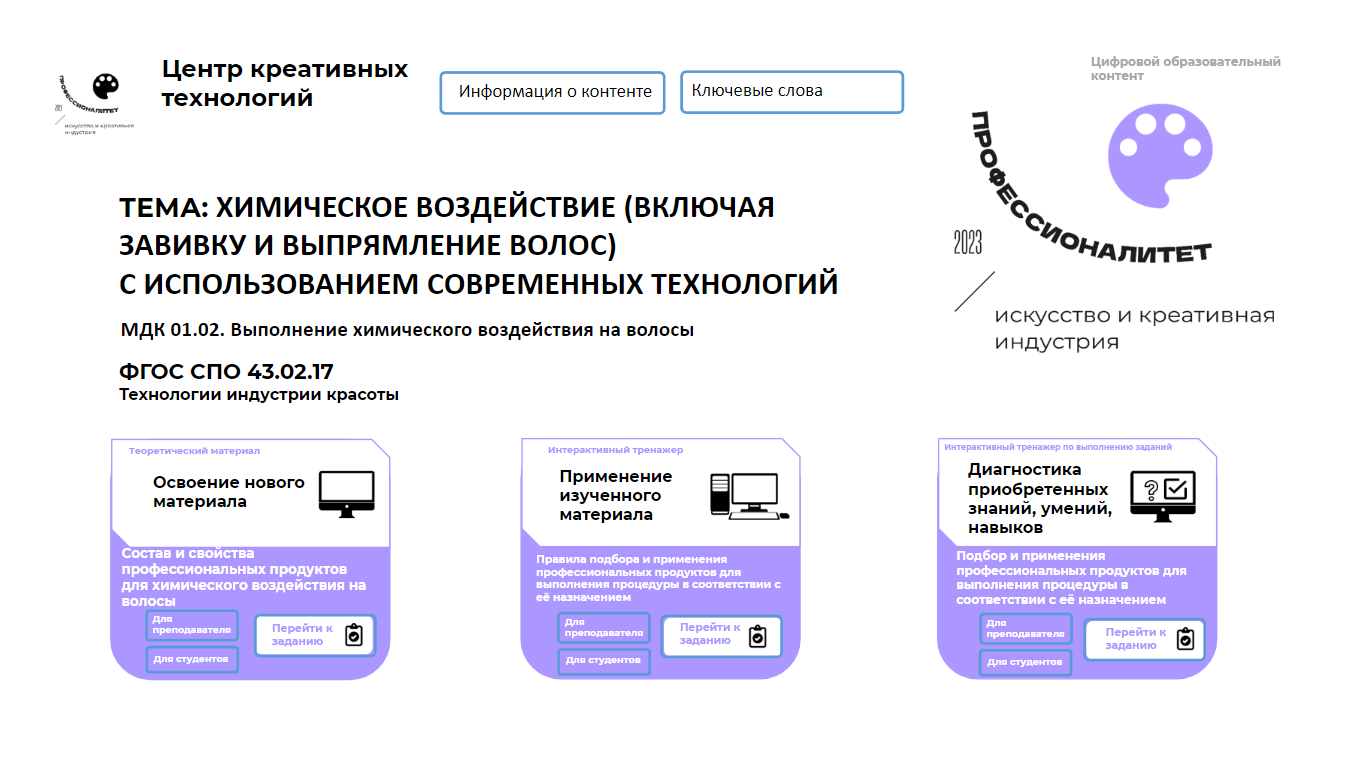 Новая механика получения сертификатовобразовательных проектов фирмы «1С»
По итогам вебинара участникам выдается сертификат
Для получения сертификата необходимо прослушать более 80% вебинара!

Письмо с материалами вебинара высылается НА СЛЕДУЮЩИЙ РАБОЧИЙ ДЕНЬ 
Сертификат будет выдаваться через социальную сеть ВК НА СЛЕДУЮЩИЙ РАБОЧИЙ ДЕНЬ после проведения вебинара
Напишите слово «Сертификат» нам в сообщения в сообществе во ВК НА СЛЕДУЮЩИЙ РАБОЧИЙ ДЕНЬ после проведения вебинара и следуйте дальнейшим инструкциям
Всю информацию мы продублируем в письме на ваш адрес электронной почты, указанной при регистрации
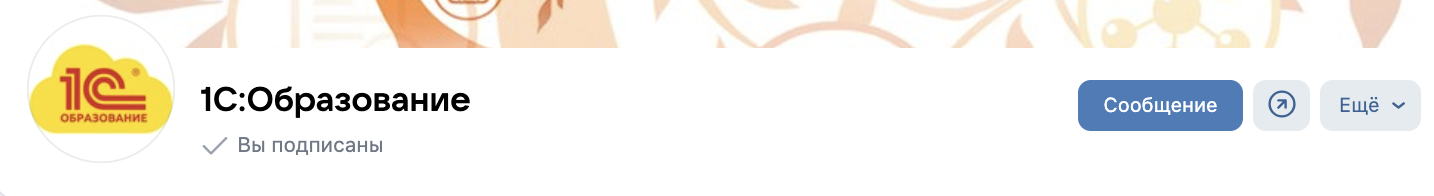 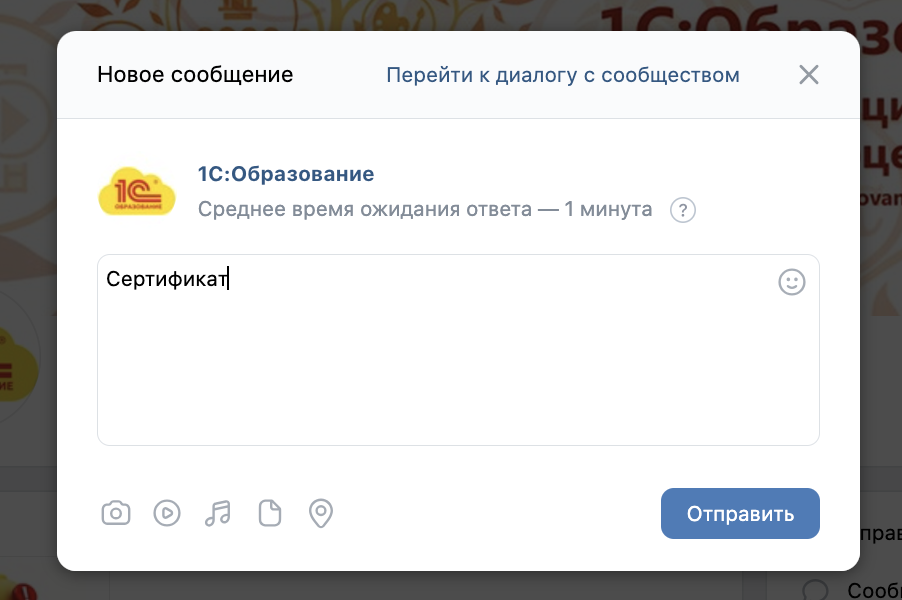 https://vk.com/obrazovanie1c
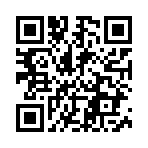 12
Спасибо за внимание!
obr@1c.ru
http://obrazovanie.1c.ru/ 
8(800) 302-99-10

Наши соцсети: 
ВК
https://vk.com/obrazovanie1c 
Rutube
https://rutube.ru/channel/26121825/ 
Телеграм
https://t.me/Edu_discussion
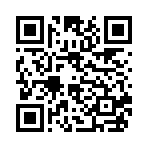 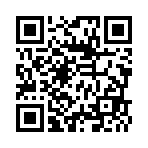 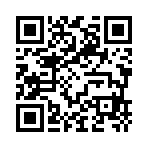 13
Быленко Маргарита Игоревна, преподаватель ГБПОУ КК АТТС
byl-margarita@mail.ru
Спасибо за внимание!